XXXlll Congreso de la Alianza Panamericana de Mujeres Médicas y 
ll Congreso de la Asociación de Médicas de Panamá
Fertilización in Vitro y Aborto
Claude Vergès
19 de mayo 2017
[Speaker Notes: Esta plantilla se puede usar como archivo de inicio para presentar materiales educativos en un entorno de grupo.

Secciones
Las secciones pueden ayudarle a organizar las diapositivas o a facilitar la colaboración entre varios autores. En la ficha Inicio, en Diapositivas, haga clic en Sección y, a continuación, en Agregar sección.

Notas
Use el panel Notas para las notas de entrega o para proporcionar detalles adicionales al público. Puede ver estas notas en la vista Moderador durante la presentación. 
Tenga en cuenta el tamaño de la fuente (es importante para la accesibilidad, visibilidad, grabación en vídeo y producción en línea)

Colores coordinados 
Preste especial atención a los gráficos, diagramas y cuadros de texto. 
Tenga en cuenta que los asistentes imprimirán en blanco y negro o escala de grises. Ejecute una prueba de impresión para asegurarse de que los colores son los correctos cuando se imprime en blanco y negro puros y escala de grises.

Gráficos y tablas
En breve: si es posible, use colores y estilos uniformes y que no distraigan.
Etiquete todos los gráficos y tablas.]
Reproducción Humana
Reproducción 
de la 
especie
SSyR
SR
SS
Maternidad segura
Educación sexual
Fertilidad / mortalidad
Control del 
embarazo
Contracepción
Políticas demográficas
Asistencial 
profesional 
del parto
Aborto seguro
Atención del 
post-parto
Contexto legal
Contexto socio-económico y cultural
FIV
La definición legal del embarazo comienza cuando termina la implantación,      12 - 16 días después de la fecundación. 
OMS, 2007
Embarazo
Parte del proceso de la reproducción humana que comienza con la implantación del blastocito en la mujer y termina con el parto. 
FIGO, 2007
FIV: - Implantación o congelación 
Investigación hasta 8 d (14 d?)
Embarazo extra-uterino
Aborto espontaneo 1:5
Aborto de plazo hasta las 12 SG
Gestación
Enzimas
Hormonas
Nutrientes, Oxígeno
Blastocito
Embrión
Feto
Recién nacido
Fecundación
2 semanas
25º semana
6º-16º día
8º semana
3º mes
Adherencia al útero
Diagnostico de embarazo
Viabilidad
T. W., Sadler (2012). Embriología médica de Langman (12ª edición)
Principios éticos de la reproducción
Libertad individual (UDHR, 1948)

Principio utilitarista del mejor bien para el máximo de personas (El Cairo, 1992 Beijing, 1995)

Principio de Justicia (UDHR) en un mundo pluralista: reconocimiento de situaciones y necesidades diferentes
Macklin R., p 143-171 en Cervantes A. y col, UNAM-PUEG, 1996
Cultura y maternidad
Europa 
Familia nuclear 
Educación superior y costo de vida
Planificación
Maternidad como proyecto de vida
(Gilligan,1978)
África
Maternidad como rol y sentido de las mujeres

Cultura indígena 
Maternidad como complementaridad hombres/mujeres
Sobrevivencia del grupo
Marco legal en Panamá
2010, modificación y adición a la ley 38 y marco legal para esterilización de las mujeres 
2011, ley sobre políticas públicas de prevención y atención de la calidad de vida y protección de la familia  
2011, enmienda al Acta No. 29 para asegurar la salud y la educación de adolescentes embarazadas 
2011 ley para la prevención de ataques contra la libertad sexual de mujeres, niños y adolescentes
Acuerdos de El Cairo 1992, Beijing 1995
Igualdad de género: 

Derecho de las mujeres a controlar su fertilidad 

Derecho a embarazo y parto seguros

Derecho a una vida sexual plena sin discriminación
[Speaker Notes: Ofrezca una breve descripción general de la presentación. Describa el enfoque principal de la presentación y por qué es importante.
Introduzca cada uno de los principales temas.
Si desea proporcionar al público una guía, puede repetir esta diapositiva de información general a lo largo de toda la presentación, resaltando el tema particular que va a discutir a continuación.]
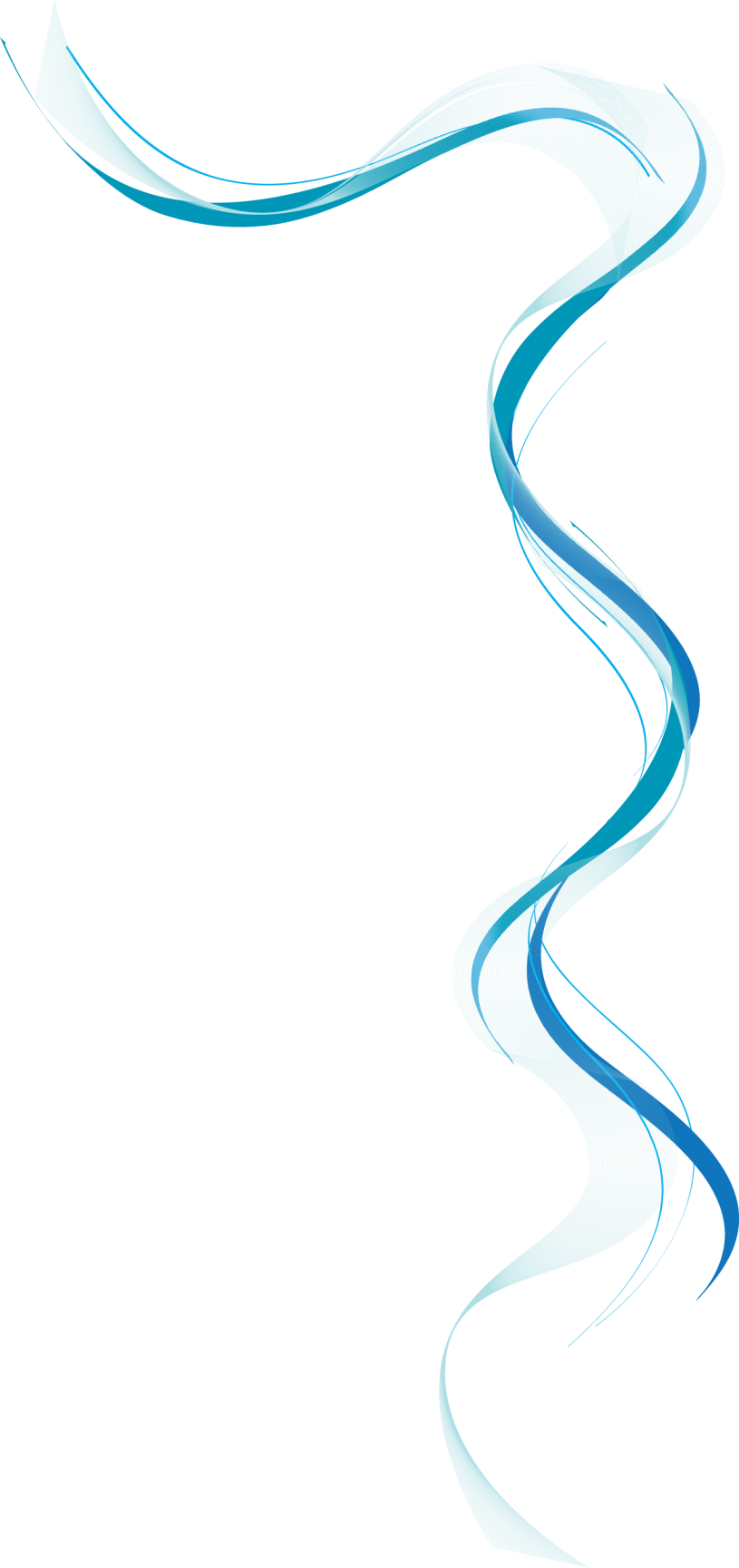 Fertilización In Vitro - FIV
[Speaker Notes: Ésta es otra opción para una diapositiva de información general que utilice transiciones para avanzar por varias diapositivas.]
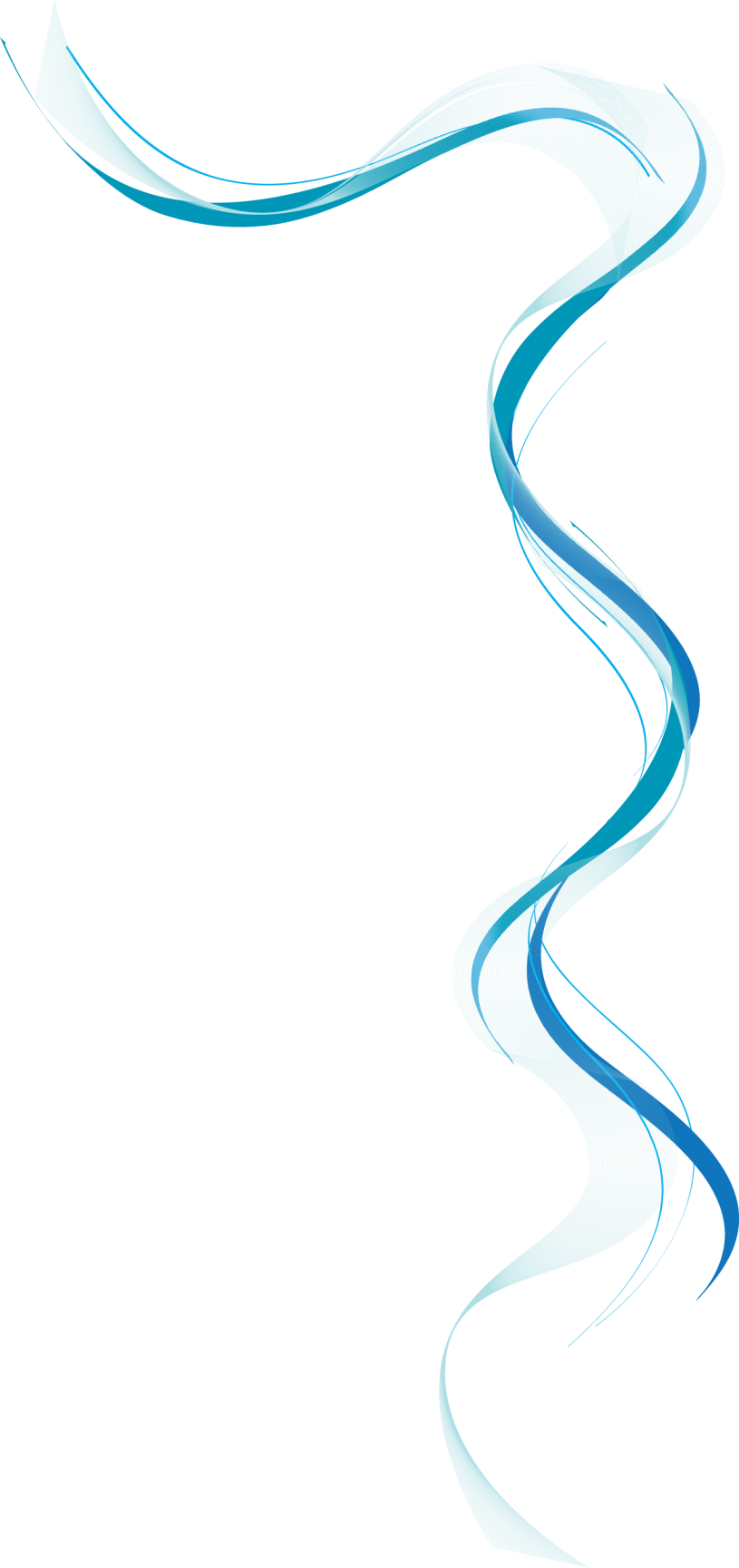 FIV
Edad
Factor anatómicos 
Factor Genético – Hereditario
Pérdida Gestacional Recurrente 
Enfermedades hereditarias
Menopausia precoz 
Enfermedades infecciosas
Factor masculino severo
Esterilidad de origen desconocido.
Óvulos o sémenes valiosos: muestras congeladas previas a quimioterapia o radioterapia.
Dr. Epifanio, Clínica IVI, UP 2016
[Speaker Notes: Ésta es otra opción para una diapositiva de información general que utilice transiciones para avanzar por varias diapositivas.]
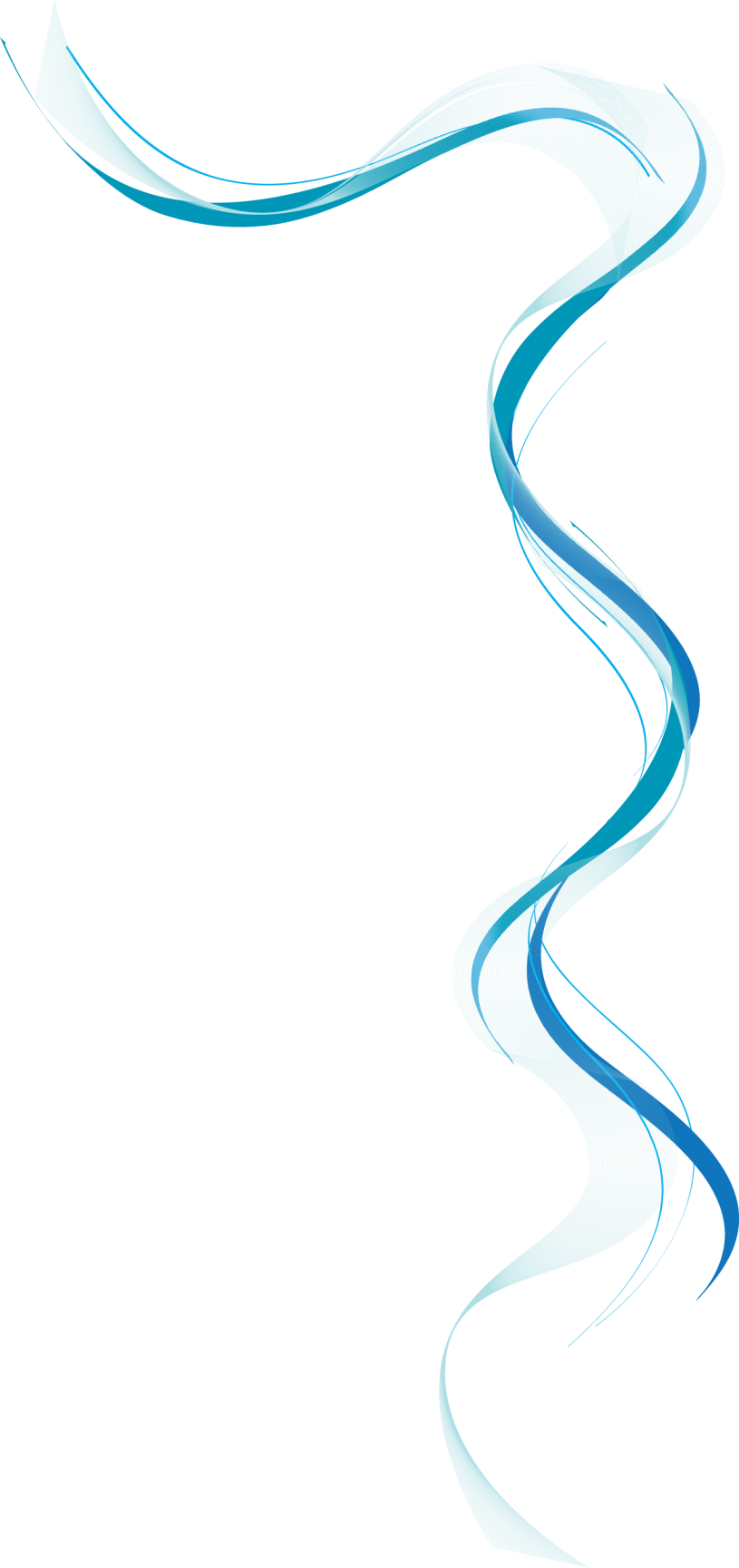 FIV
8% de las parejas experimentan algún tipo de infertilidad 
(OMS, 2004; Dr. Bravo – MINSA, UP 2016)
Muchas familias en los países en vías de desarrollo dependen completamente de sus hijos para su sobrevivencia económica = la ausencia de hijos debe considerarse como un problema social y de salud pública (Getrits and Shaw 2010,Papreen 2000,Van Balen and Gerrits 2001,2009)
Dra. Ruth De León - ICGES, UP 2016
[Speaker Notes: Ésta es otra opción para una diapositiva de información general que utilice transiciones para avanzar por varias diapositivas.]
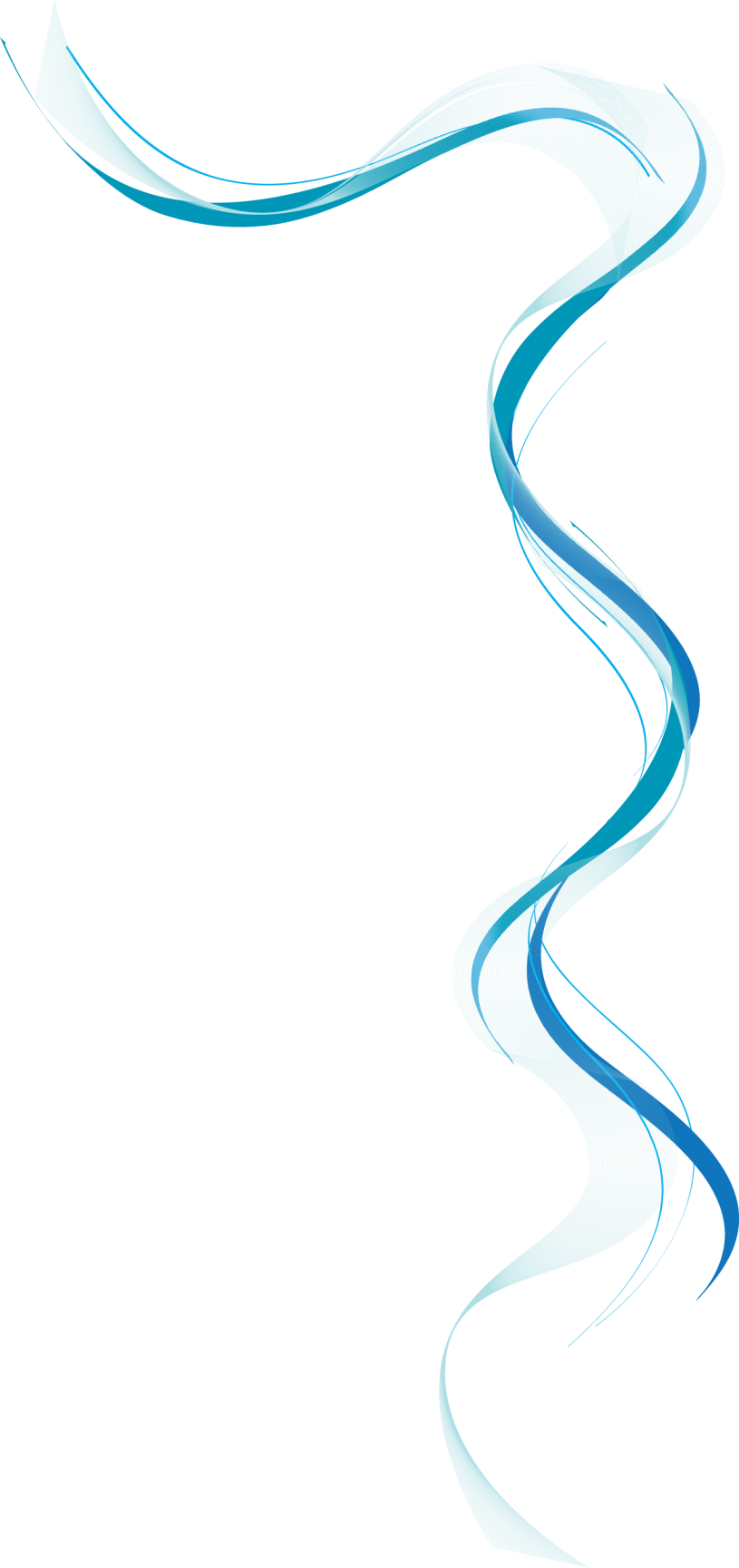 FIV
Pobreza: Panamá = 20% 
de la población maneja el 
56% de los ingresos que se hacen
en el país; el 10% de los más pobres reciben el 3.3% del ingreso (BM 2014) 
Desigualdad: Panamá como el sexto país más desigual de América Latina (CEPAL 2014) 
Balance recursos / costos 
Epidemiología de transición y enfermedades infecciosas 

Prioridades en SR = disminución de mortalidad materna y promoción de anticonceptivos
Dra. Ruth De León - ICGES, UP 2016
[Speaker Notes: Ésta es otra opción para una diapositiva de información general que utilice transiciones para avanzar por varias diapositivas.]
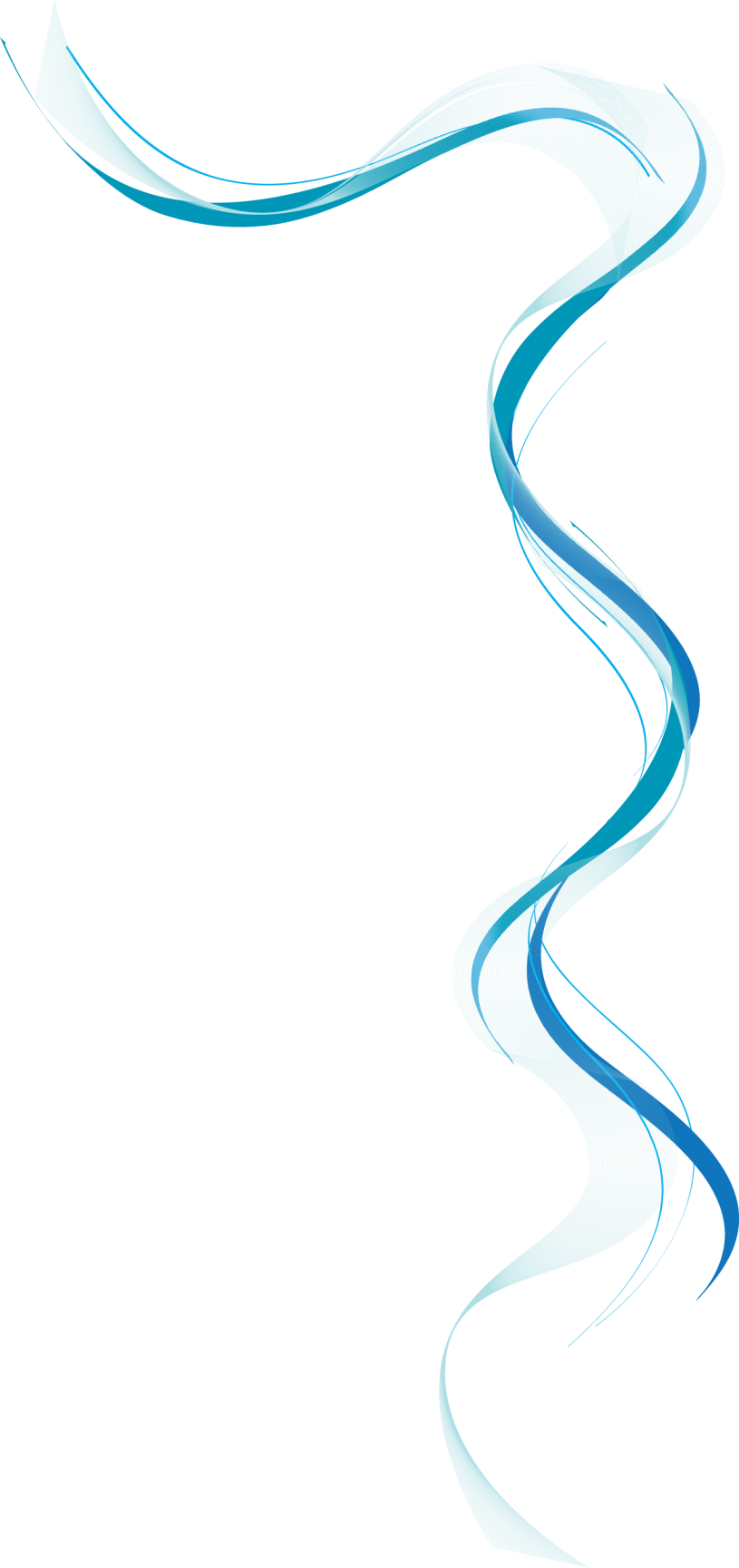 FIV
Aumento de la demanda 
y expectativas en los servicios de infertilidad =
• Cambios en los patrones familiares y preocupación pública por la fertilidad. 
• Resultado de la publicidad alrededor del FIV
Costo de Procedimientos de baja complejidad HST: 
• Inseminación intrauterina = B/60.00 • Cánula de inseminar = B/15.00 • Espermiograma = B/15.00
Centro de Reproducción Privados en Panamá:  inseminación B/500-750 FIV B/4000-5000
Alfredo Beitia S Presidente de la SPOG, UP 2016
[Speaker Notes: Ésta es otra opción para una diapositiva de información general que utilice transiciones para avanzar por varias diapositivas.]
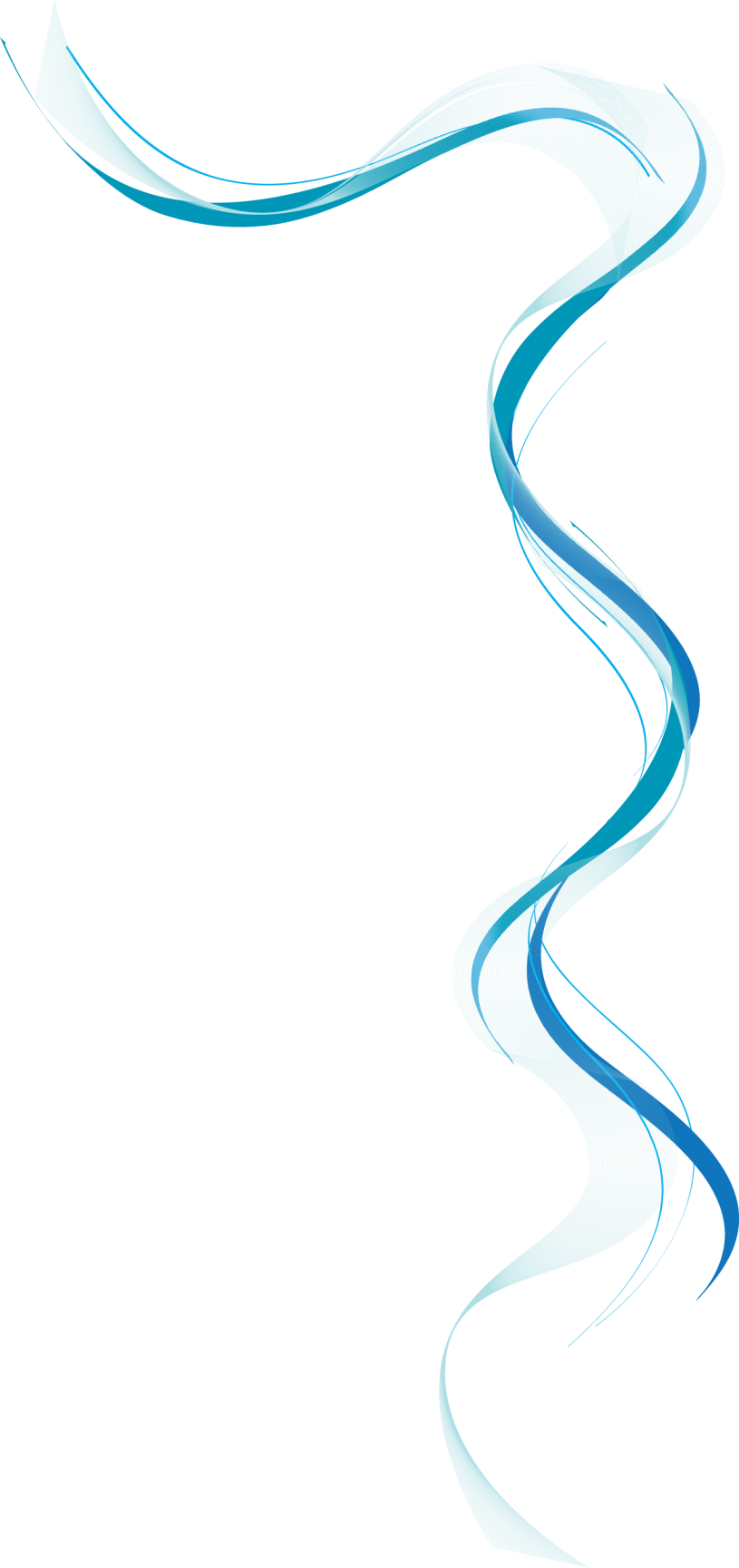 FIV
Proyecto de Vida = 
Libertad y autonomía 
Responsabilidad individual 

Servicios sanitarios = 
Igualdad de derechos
Derecho a la salud integral
Responsabilidad médica individual
Responsabilidad social: prioridades sociales y 
sanitarias; programas de atención
Evaluación multidisciplinaria
[Speaker Notes: Ésta es otra opción para una diapositiva de información general que utilice transiciones para avanzar por varias diapositivas.]
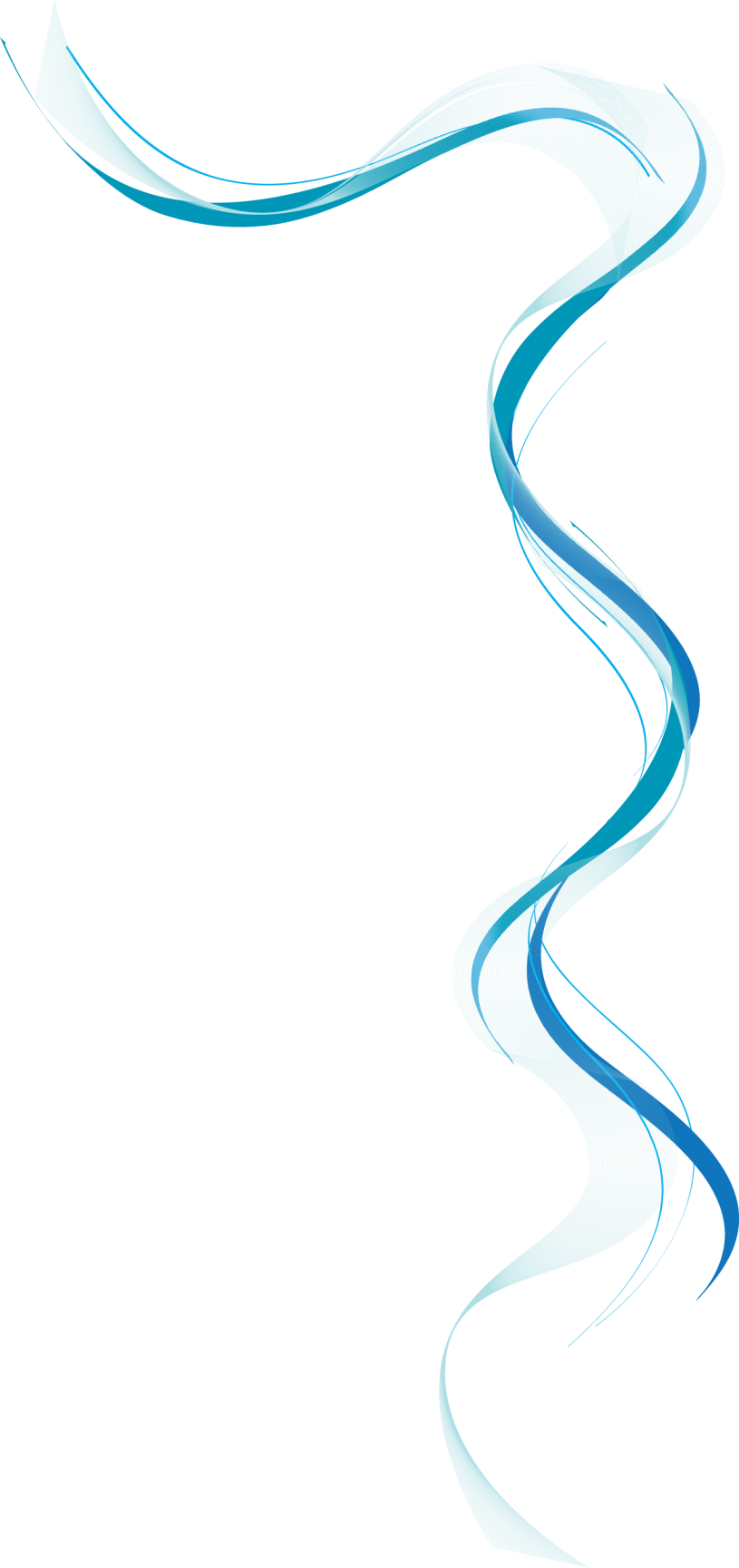 FIV
Problemas éticos:

Criterios médicos de edad materna y esperanza de vida
Consentimiento informado de ambos genitores
Donación de gametos y anonimato vs acceso a los datos del/la donante
FIV con gametos de persona fallecida
Útero substituto
[Speaker Notes: Ésta es otra opción para una diapositiva de información general que utilice transiciones para avanzar por varias diapositivas.]
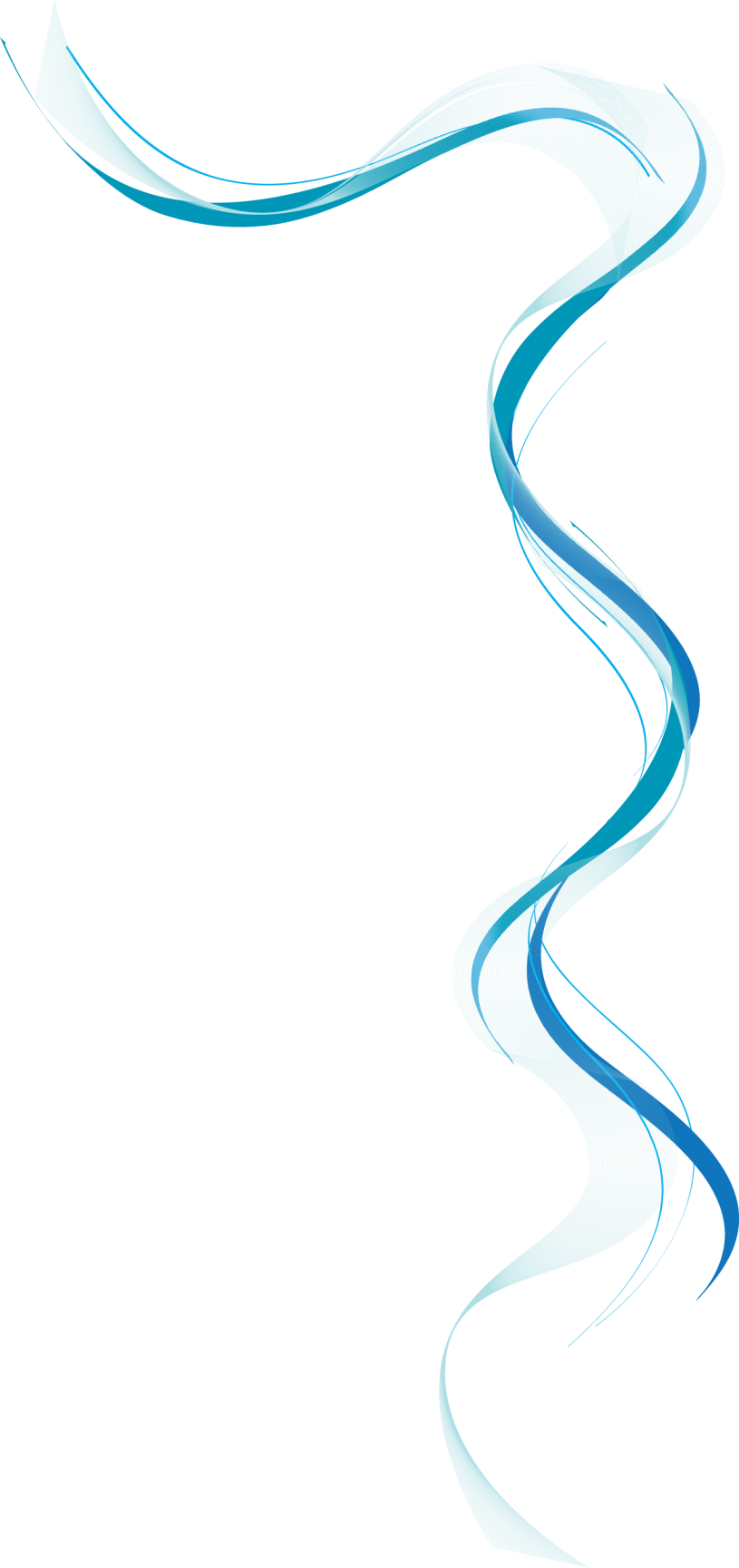 Aborto
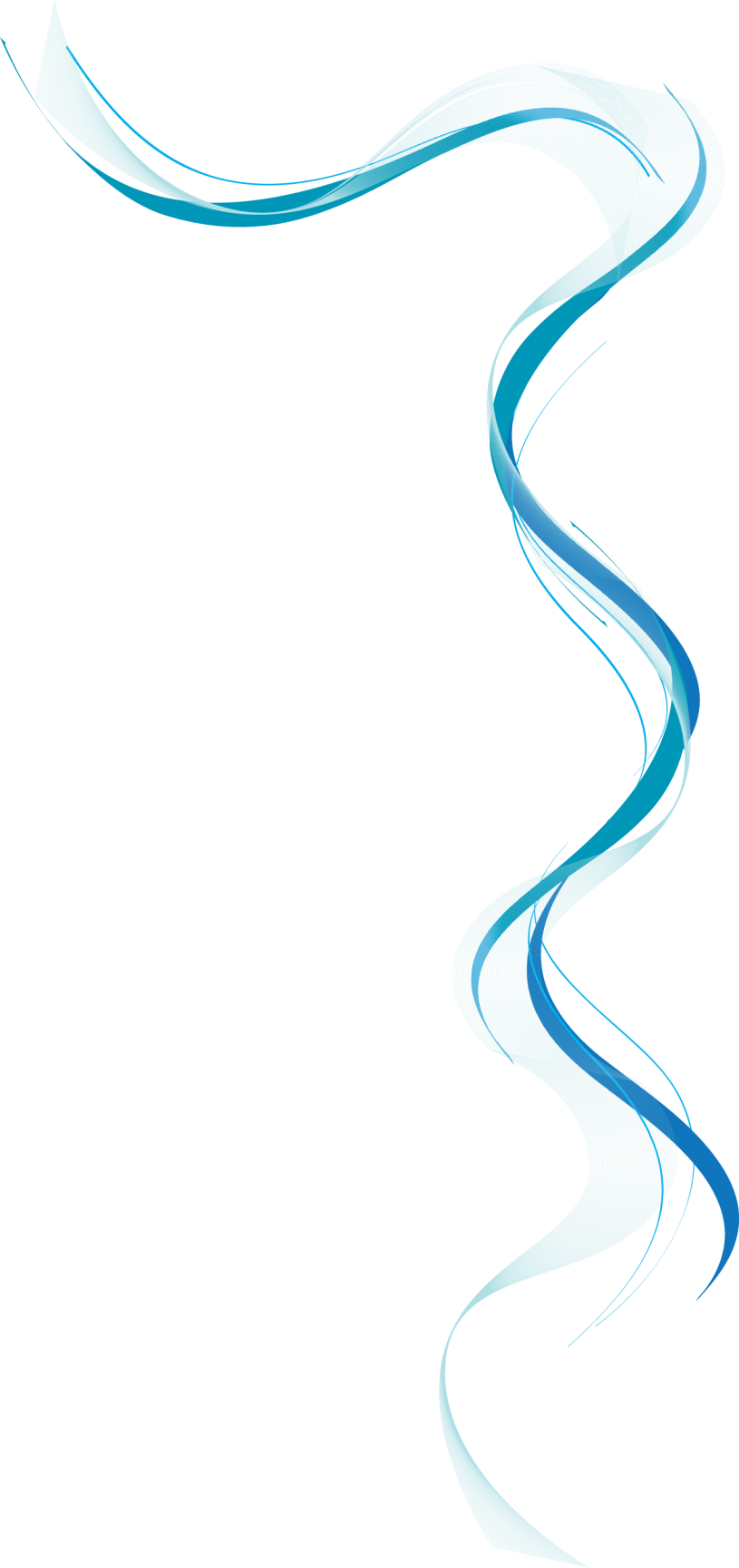 Aborto = interrupción del embarazo cuando el feto todavía no es viable  fuera del vientre materno (OMS) 

 Viabilidad extrauterina = concepto cambiante que depende del progreso médico y tecnológico


 “El aborto es la expulsión o extracción de su madre de un embrión o feto de menos de 500 gramos de peso, que se alcanza a las 22 SG” (SEGO, FIGO)
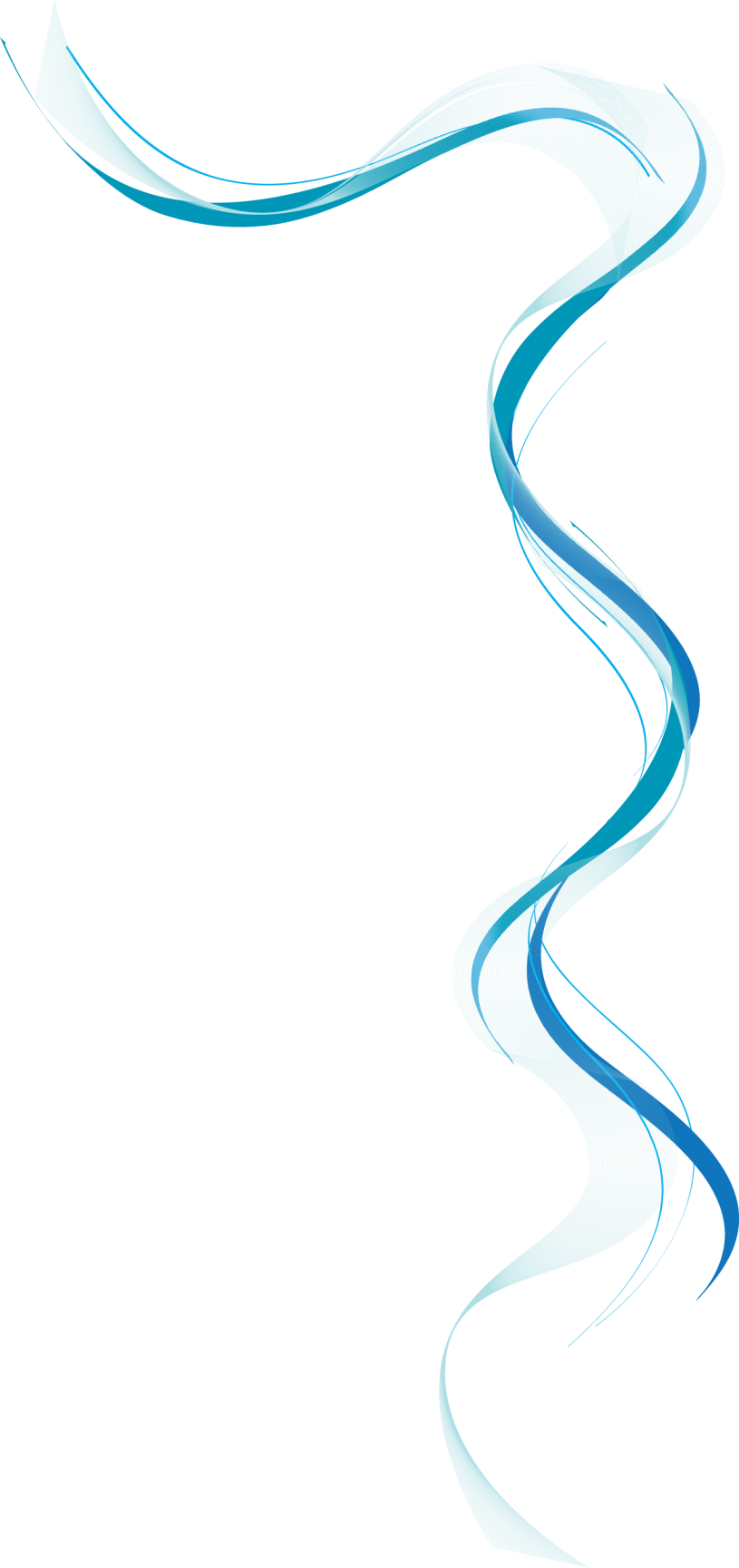 Peligro para la vida o la salud de la mujer (indicación terapéutica), 


Violación (indicación ética)


Malformaciones/enfermedades en el feto (indicación eugenésica),


Graves trastornos personales que puede producir el nacimiento de un hijo no deseado (indicación social).


 Distintos límites de tiempo: < 12 SG o hasta el final del embarazo
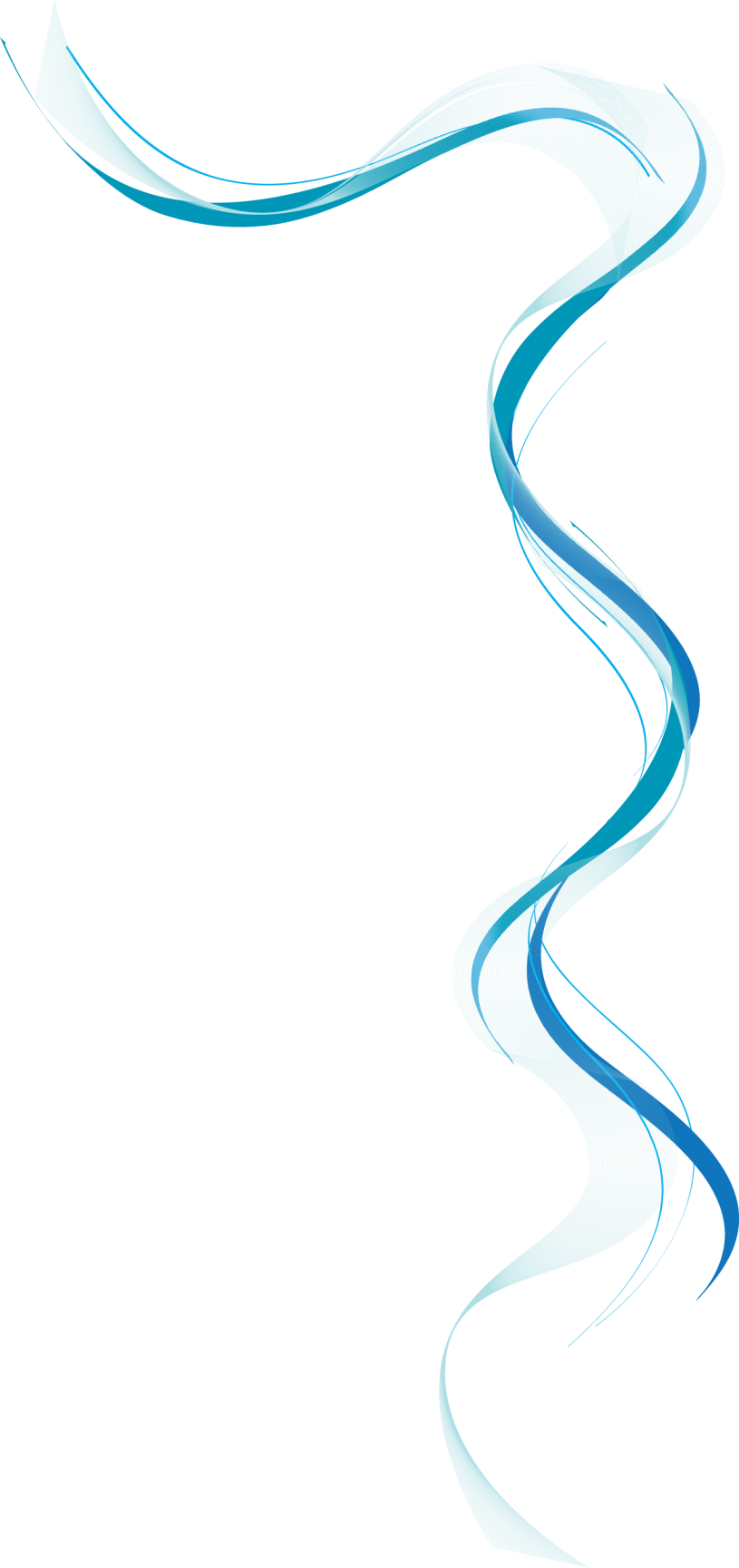 Dignidad = Derecho a la Libertad =
Autonomía (empoderamiento)
Derecho a la vida y a la salud
Responsabilidad social e individual (solidaridad y respeto)
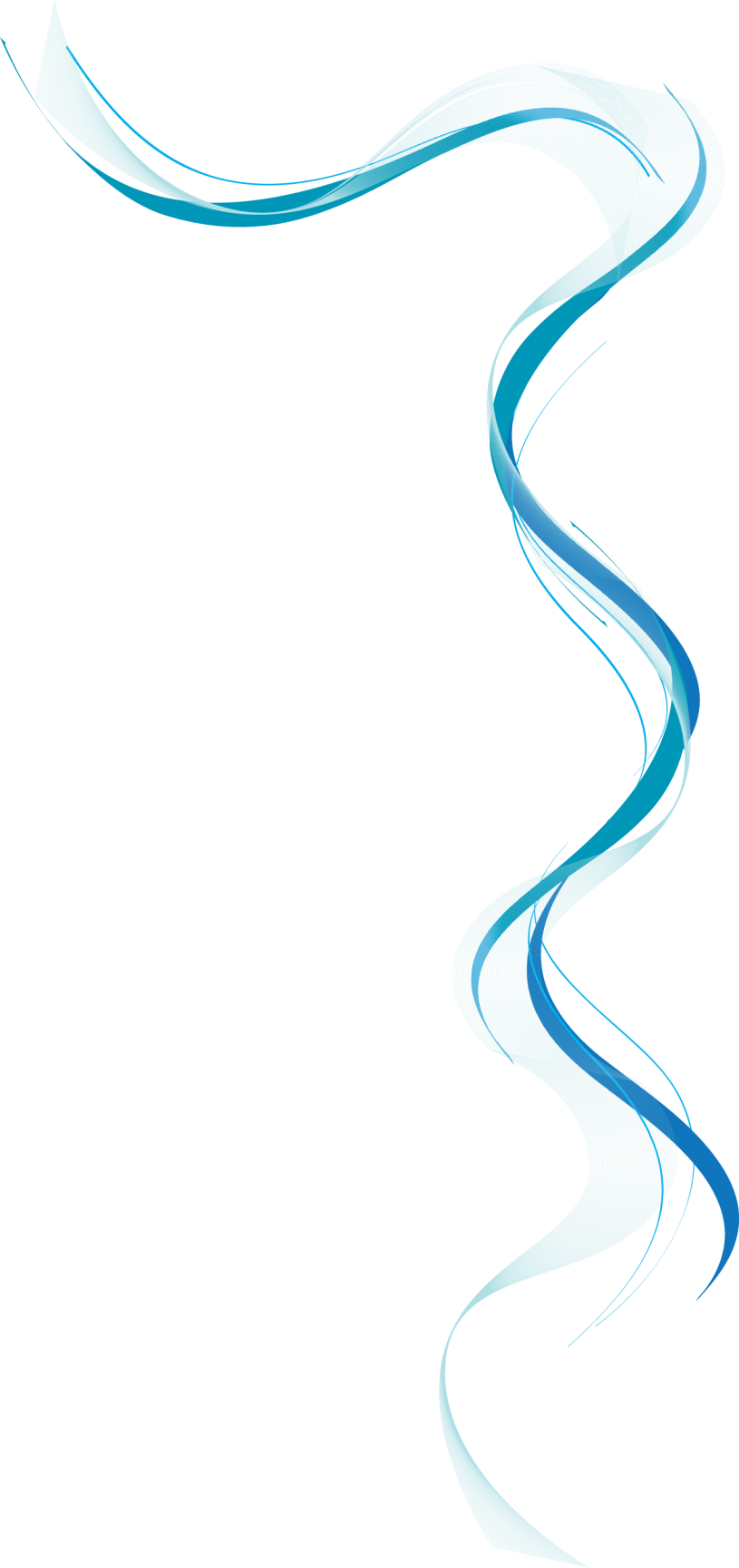 Igualdad = Justicia 
 Igualdad de género 
 Acceso y calidad de los servicios públicos y reconocimiento de la vulnerabilidad social

No maleficencia
 No a la doble pena
 No-estigmatización
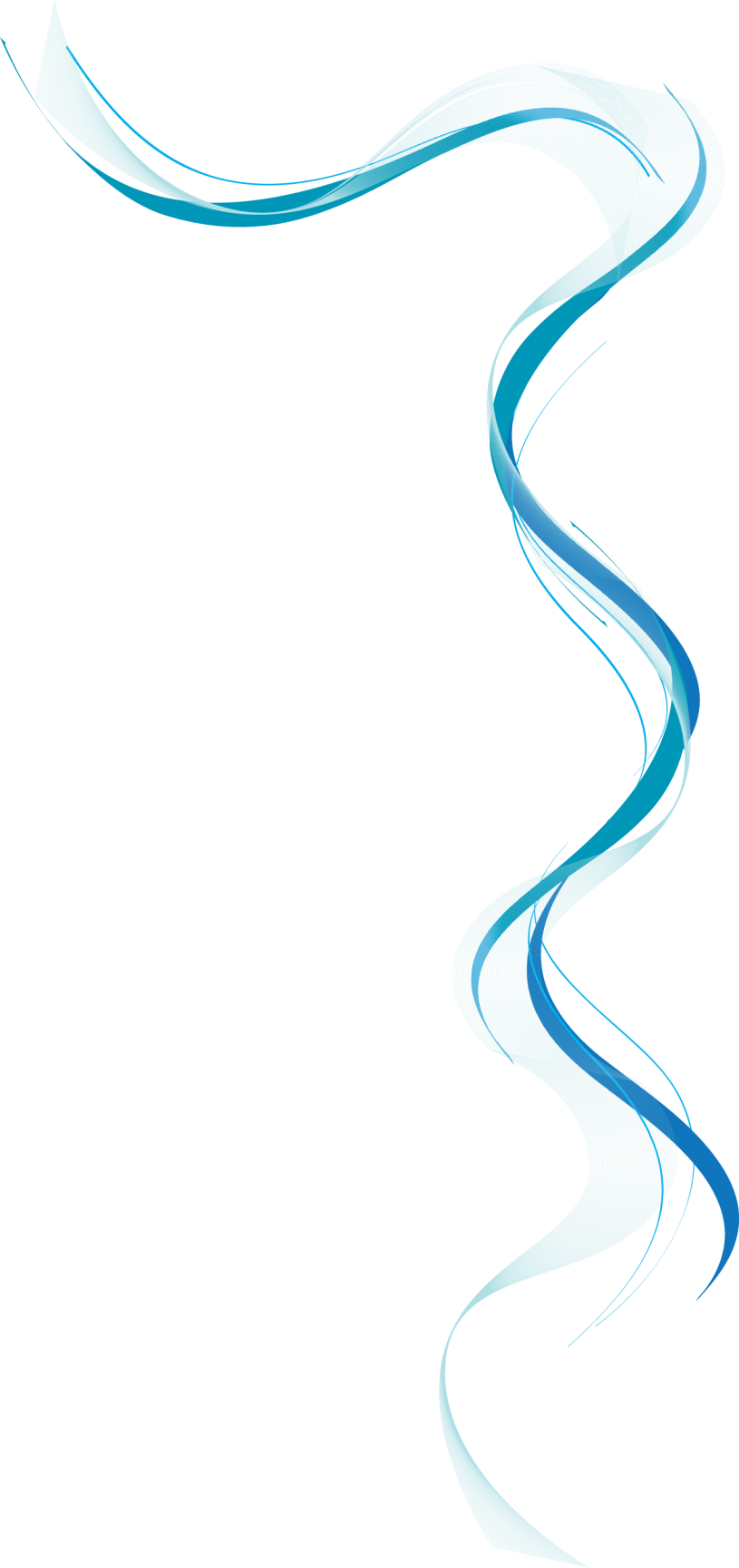 Punición del aborto = mecanismo jurídico inútil por: 

- la ineficacia de la pena, 

 el doble castigo de la mujer

 la irracionabilidad de la generalización de la aplicación de la pena

 la impunidad de los abortos en el extranjero
Sociedad laica y pluralista
Derechos Humanos
Políticas públicas: 
No admiten prohibiciones morales arbitrarias. 
Responsabilidad de las acciones u omisiones y sus consecuencias.
Libertad
Igualdad 
Solidaridad 
Justicia
Personalidad moral = capacidad de conciencia o a de sentir
Actitud hacia la realidad
Conclusión
Derechos Humanos
Proyecto de vida  = Embarazo
Medidas de protección de embarazo deseado y de prevención de embarazos no-deseados o incompatibles con una buena calidad de vida
Factores genéticos y biológicos, socio-económicos y ambientales
Viabilidad del embrión y del feto
Protección progresiva
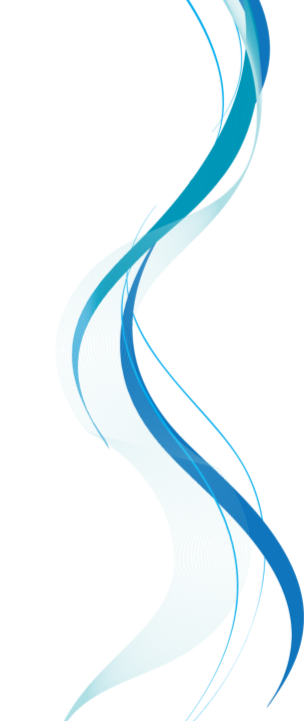 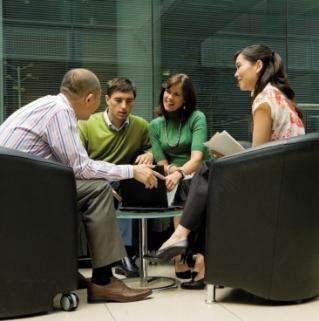 Gracias